Cor Hameetecorhameete@gmail.comcor.hameete@uoc.cw app: 5249636www.dushibiologie.com
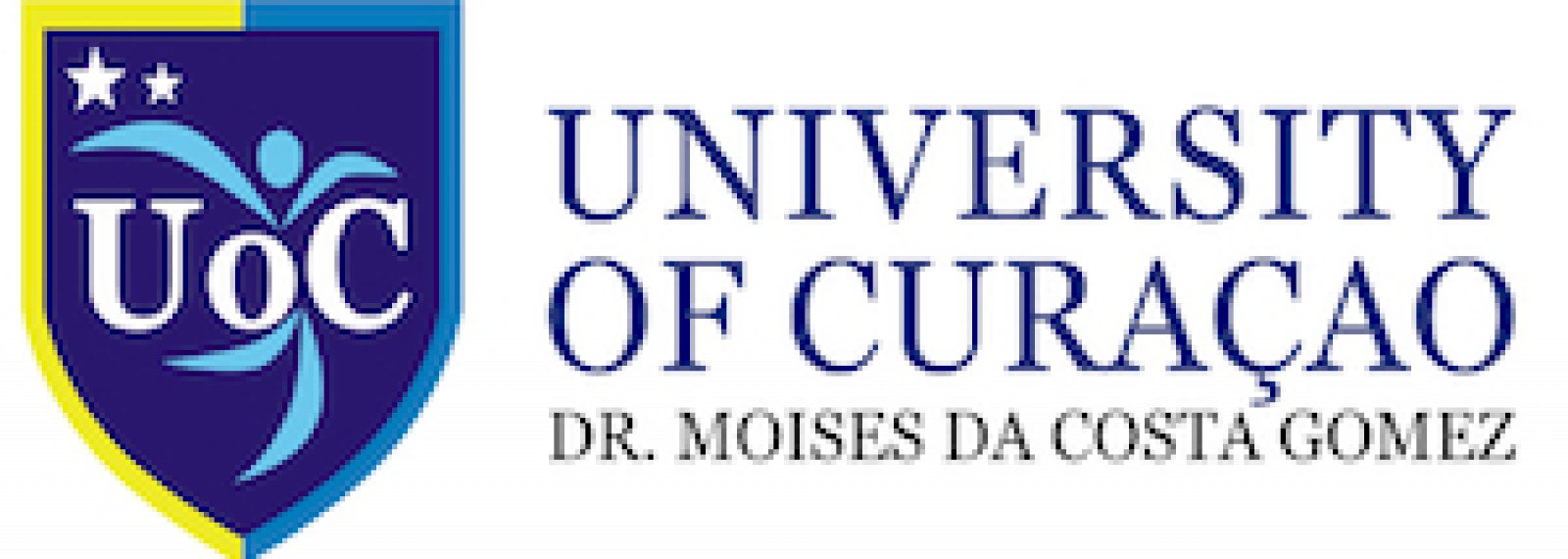 Termen:
Organen
orgaanstelsels
Longen/ skelet
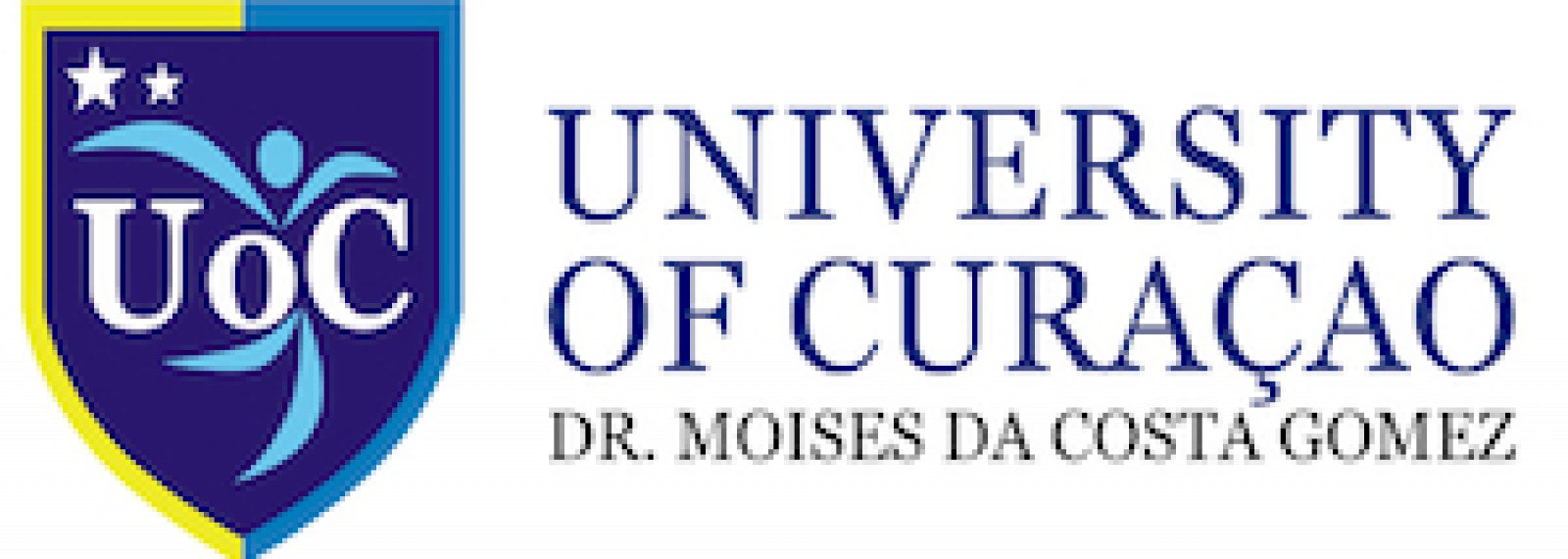 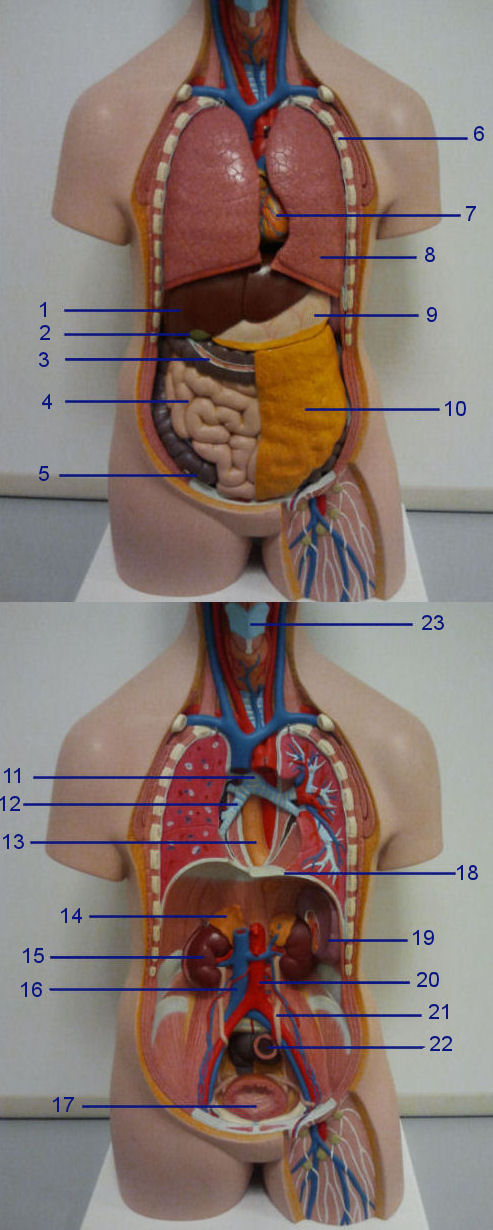 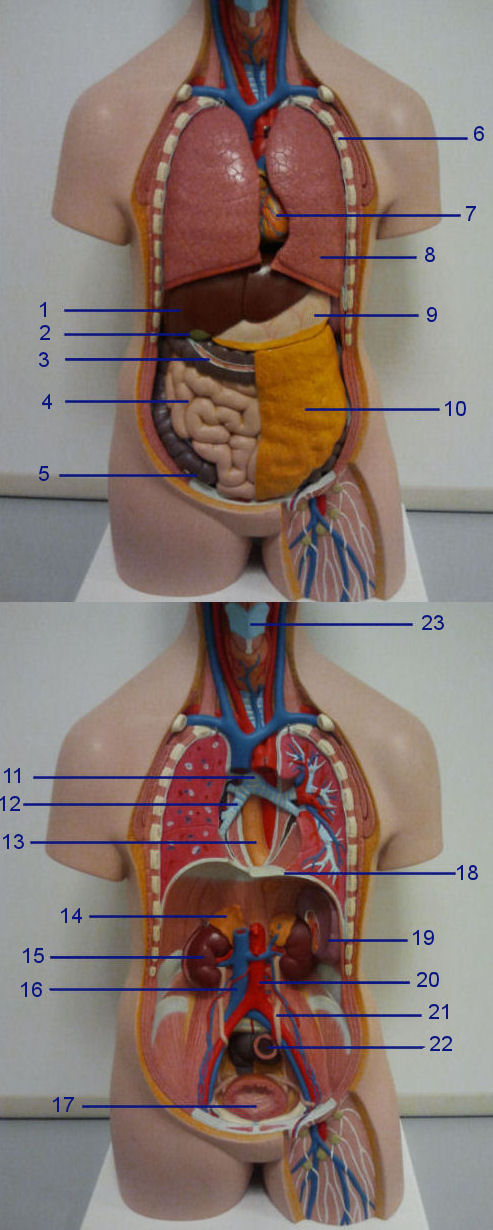 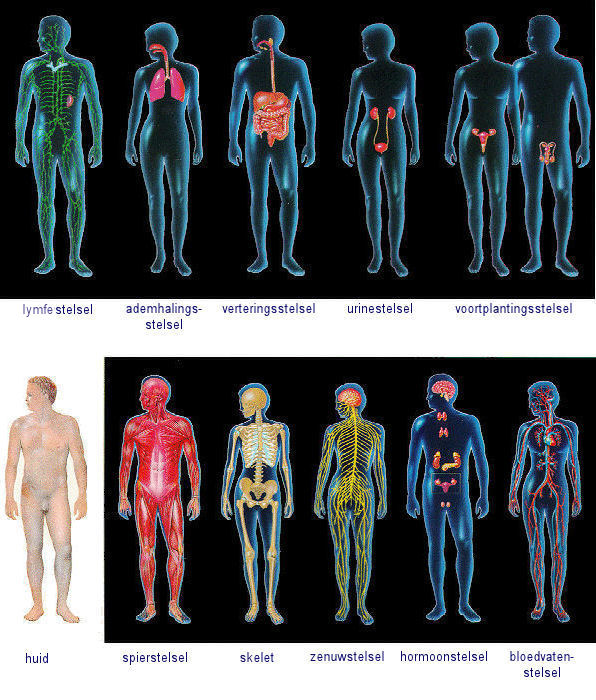 Orgaanstelsels
[Speaker Notes: Afbeelding: https://biologielessen.nl/index.php/b/1012-biologische-eenhedenBioom: https://nl.wikipedia.org/wiki/Bioom]
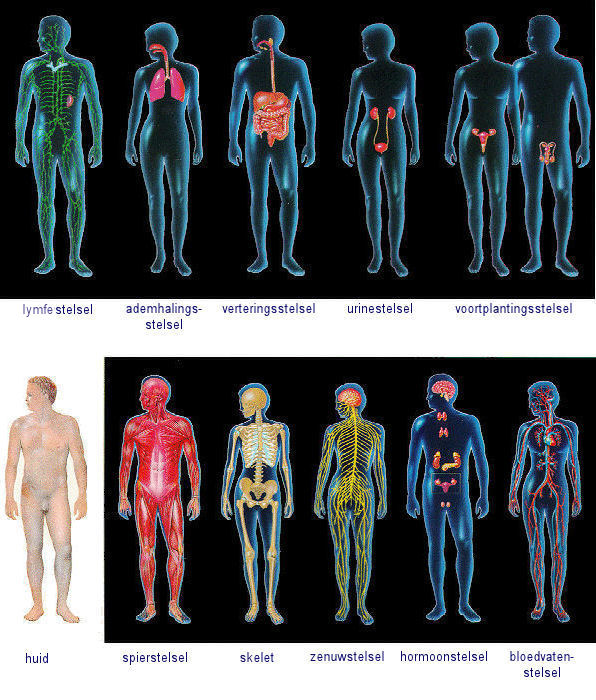 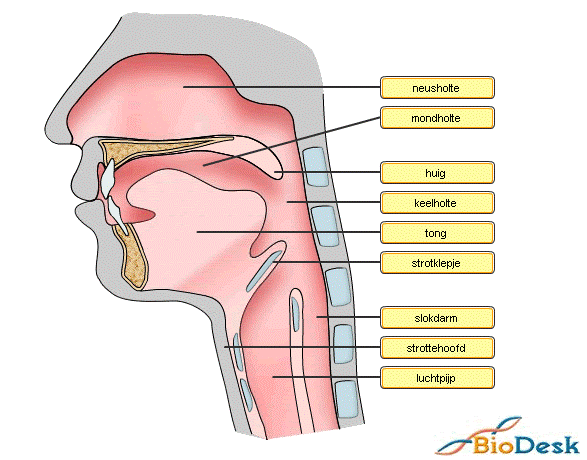 (28) De normale slikbeweging - YouTube
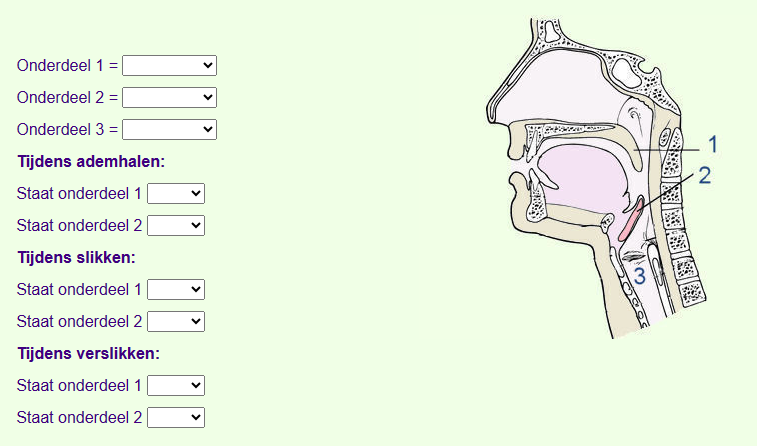 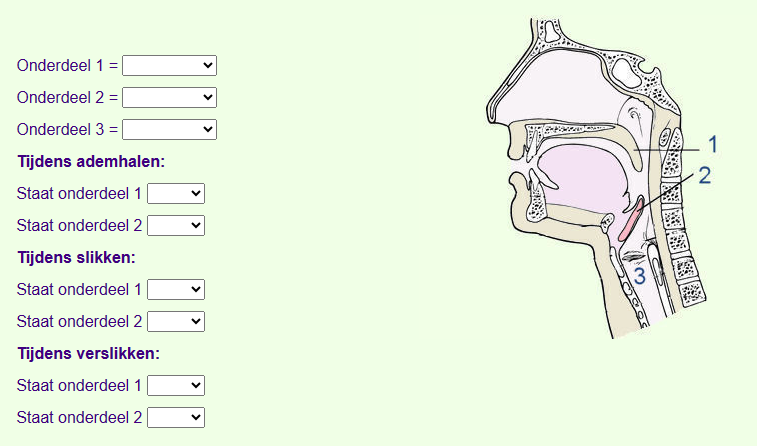 Huig en strotklepje (biologiepagina.nl)
Werking longen
(28) Ademhaling – YouTube
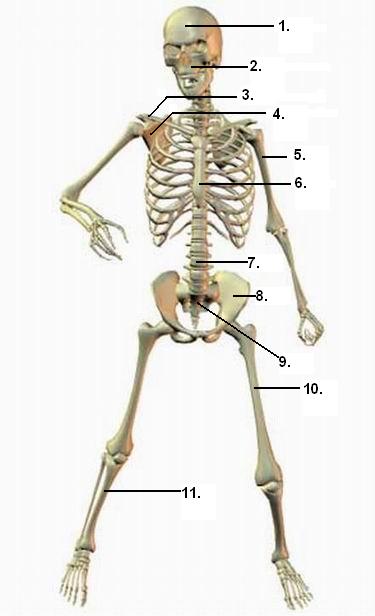 skelet
Het skelet: onderdelen & functies | Biologiepagina.nl
gewrichten ipad (bioplek.org)
Schooltv: Gewrichten - Hoe zitten botten aan elkaar vast?
Tot volgende week!
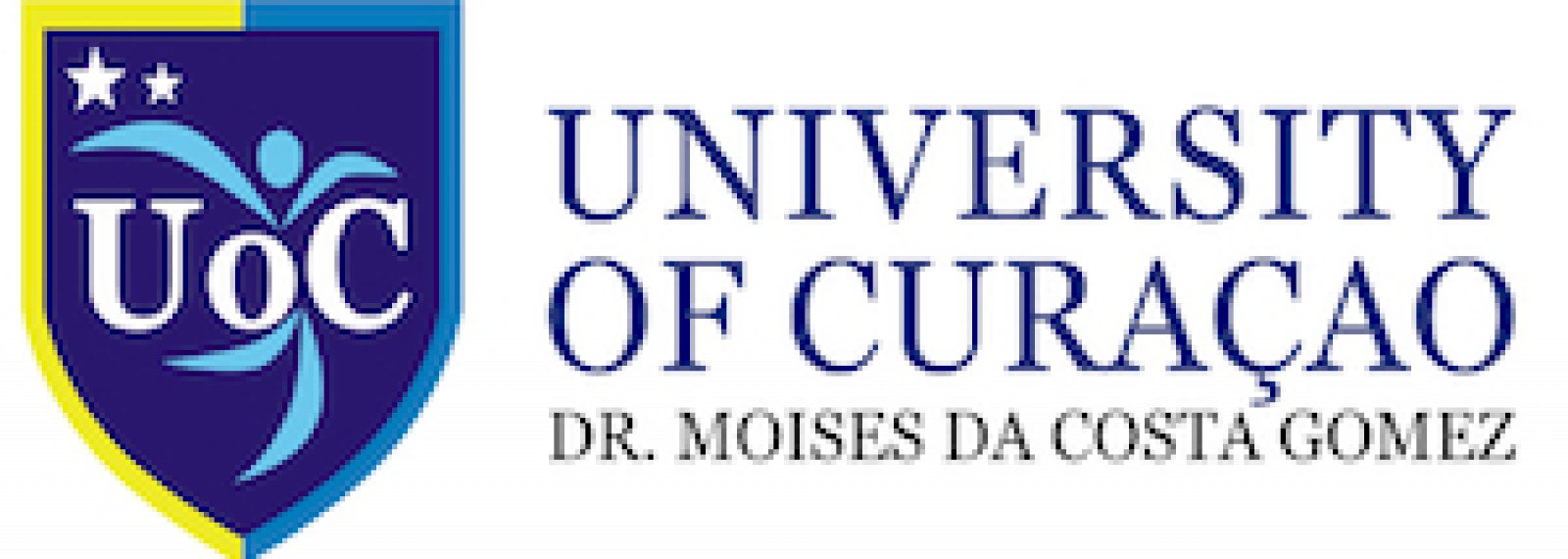